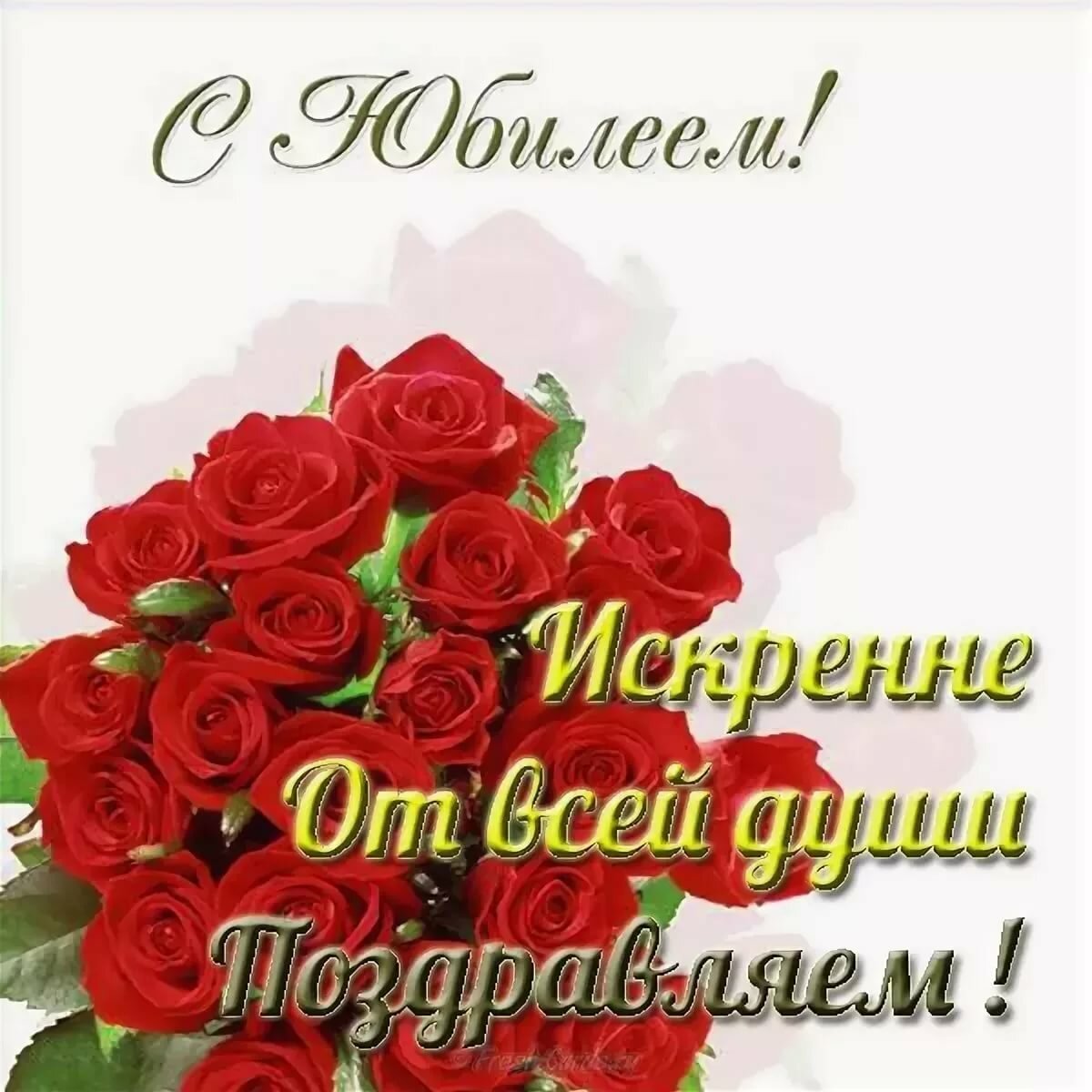 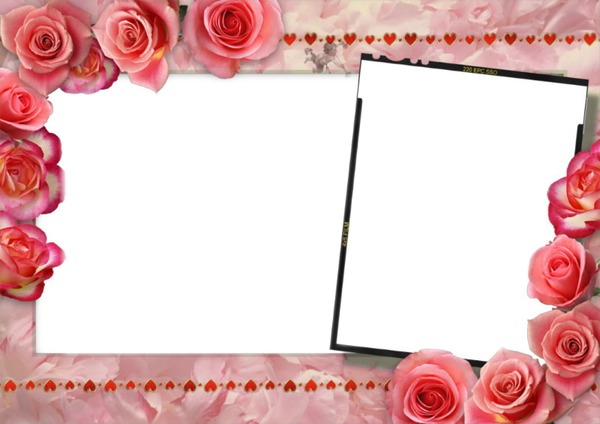 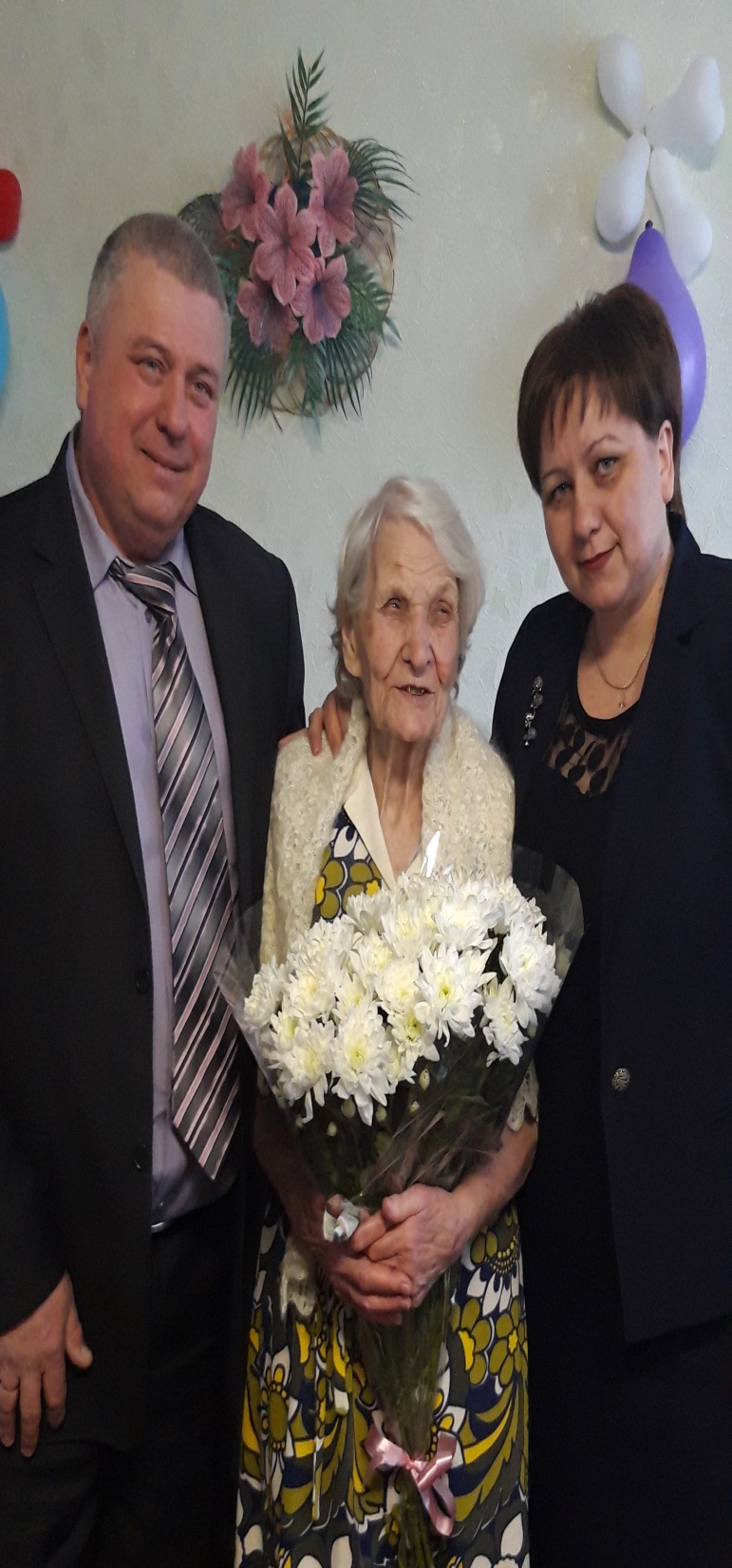 100 лет
Плетнева 
Меланья   Петровна    
родилась 30.01.1919 г. в крестьянской семье в Сталинградской области, Березовского района в селе Большой Лычак. Трудилась телефонисткой.   Была награждена орденом «Знак почета», медалью «За доблестный труд». Находясь в почтенном возрасте, Меланья Петровна на жизнь смотрит с оптимизмом. Принимает активное участие в различных мероприятиях, проводимых в  социально-реабилитационном  отделении. Меланья Петровна отметила свой 100-ний юбилей!
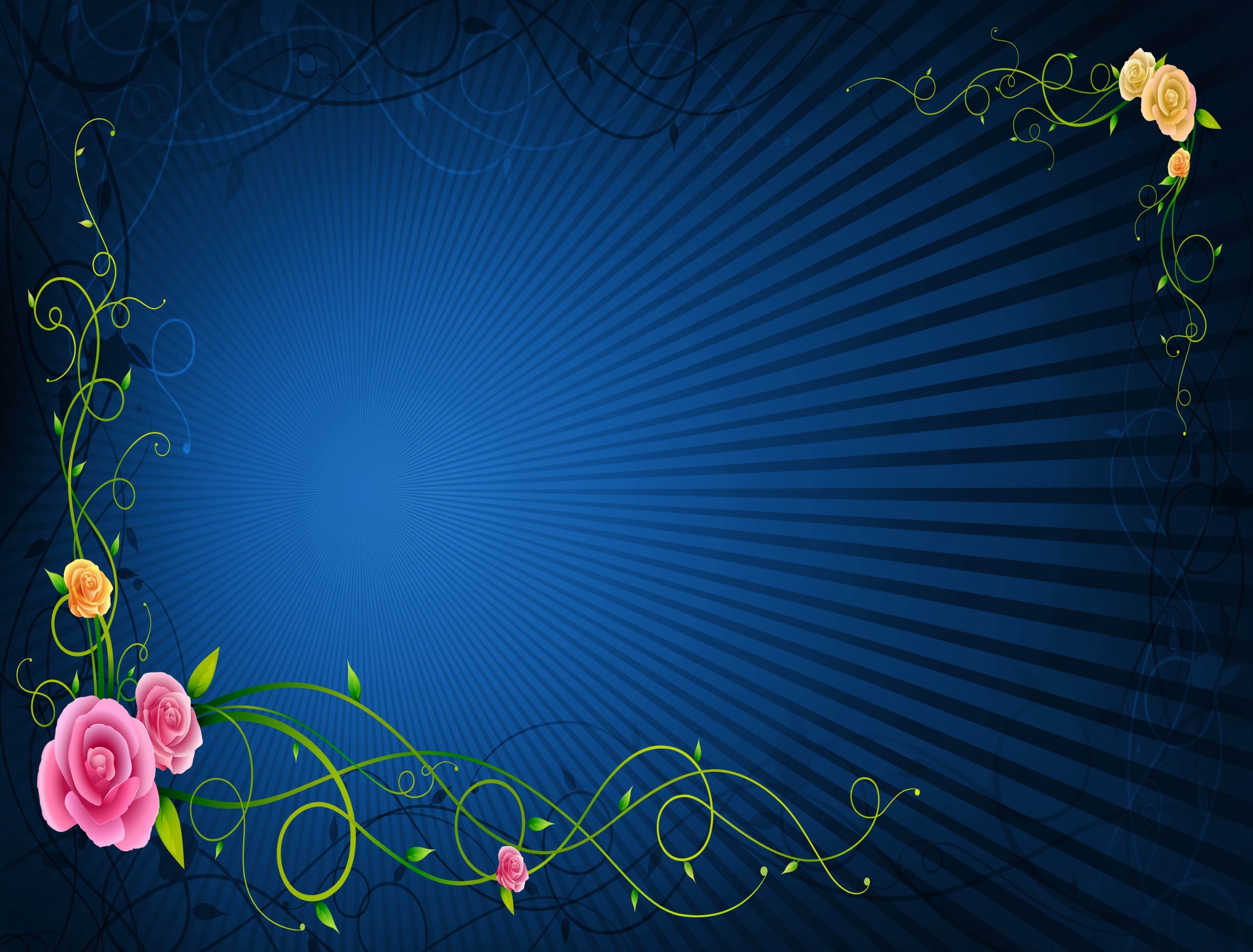 90 лет
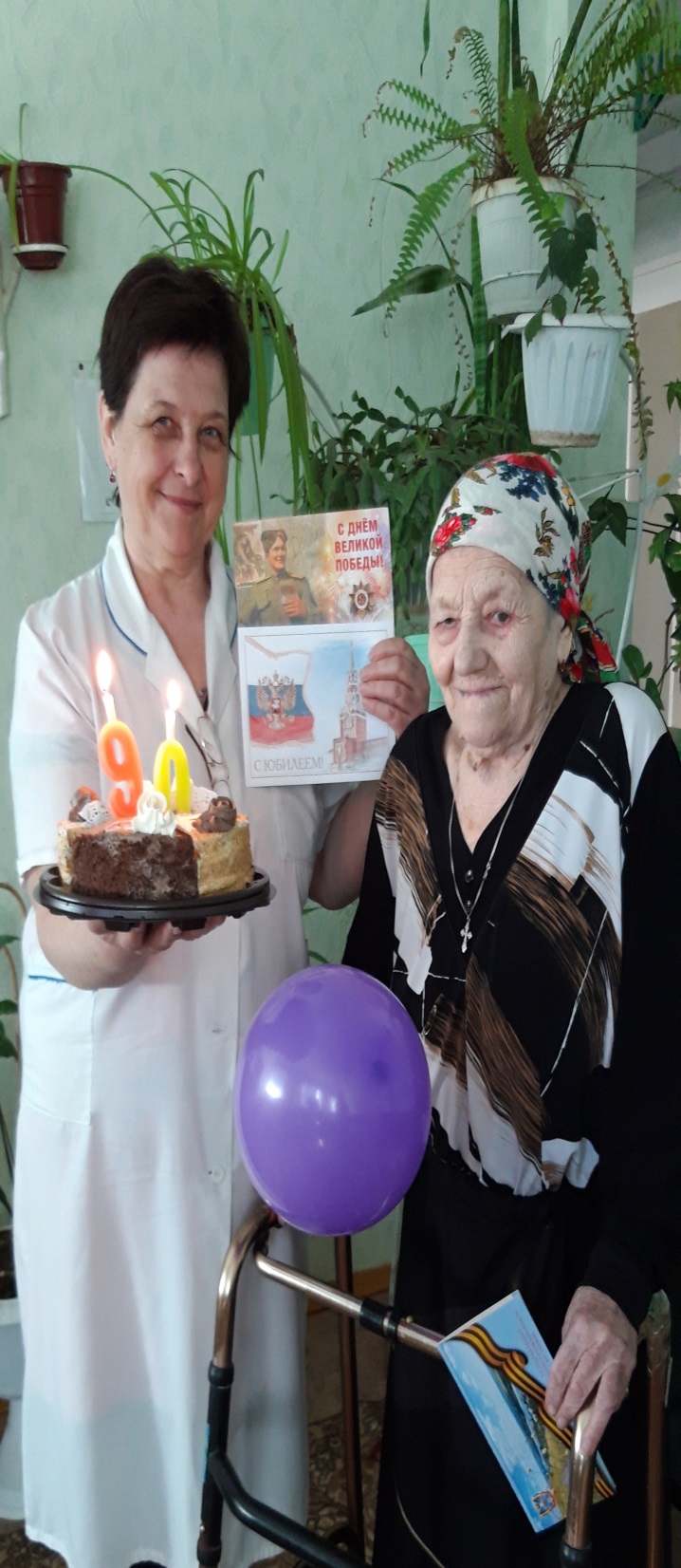 Пиленкова            
 Мария Владимировна 
родилась 03.05.1929 года в деревне Борисово Калининской области. В Ростовскую область переехали перед войной. Во время войны наравне со старшими работала на полях. Имеет троих детей. Награждена медалью «Ветеран труда» и медалью за самоотверженный труд в годы ВОВ. Трудовая деятельность прошла на животноводческой ферме, занималась выращиванием телят.
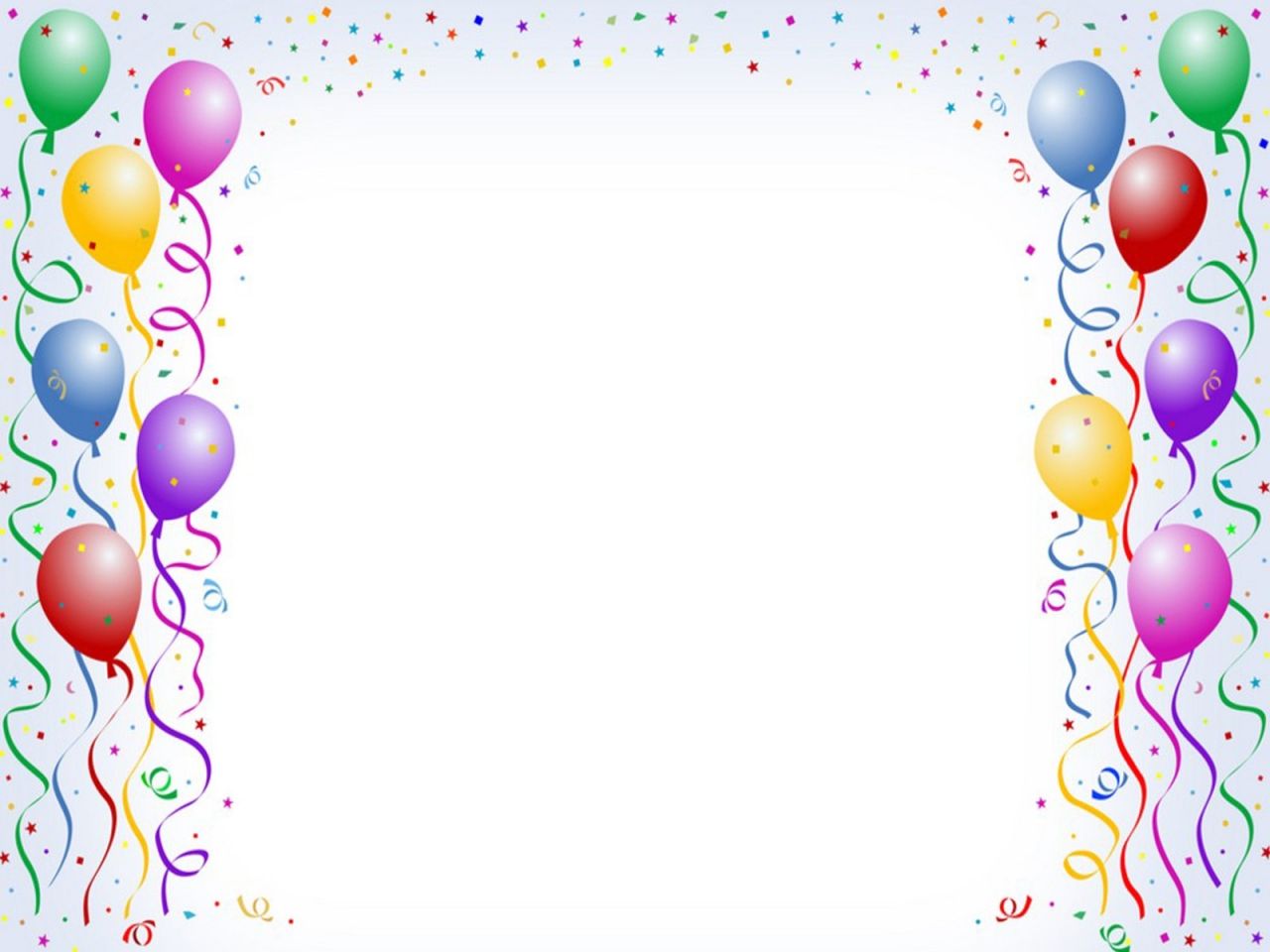 95 лет
Мацокин                Василий Андреевич 
родился 20.05.1924 года в хуторе Морозов Ростовской области. 
	Во время войны служил в армии, но так как семья считалась репрессированной Василия Андреевича оставили работать в тылу. В 1993 году получил свидетельство о реабилитации. Воспитал сына. За трудовые заслуги награжден медалью «Ветеран Труда» Ростовской области. В этом году отметил юбилейный 95 год!
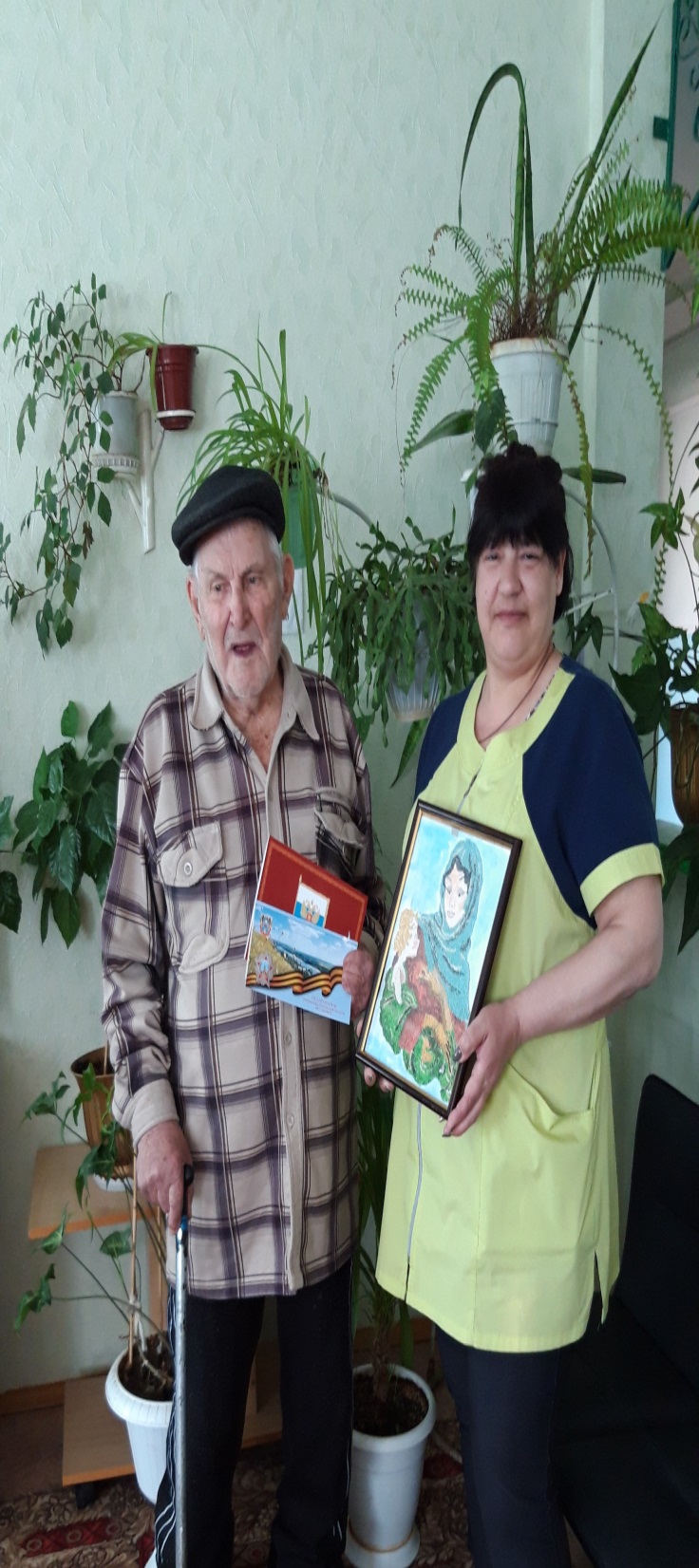 90 лет
Жиряков
Аркадий  Петрович
Родился  24.07.1929 г.          
Он является тружеником тыла, удостоен медали
 «За труд в Великой Отечественной войне». 
Окончил физико-математический факультет
 Новосибирского института 
и 39 лет трудился в школе, 
из них 25 лет – директором. 
Вместе с женой Аркадий Петрович 
вырастили двоих детей, 
активно участвовали 
в воспитании 
четверых внуков.
 Сейчас радуются 
как растут  девять
 правнуков!
Аркадий Петрович активный член  шахматного клуба «На коне к здоровью и долголетию» и клуба «Мое здоровье», которые созданы на базе Центра социального обслуживания Волгодонского района.
85 лет
Гурова 
Таисия Васильевна 
 
родилась 17.12.1934 году в х.Твердохлебовка Обливского района Ростовской области. 	За плечами Таисии Васильевны  большая трудовая жизнь, она трудилась  разнорабочей, дояркой и штукатуром – маляром. 
Воспитала двух дочерей. У Таисии Васильевны пять внуков, семь правнуков, год назад стала прапрабабушкой.
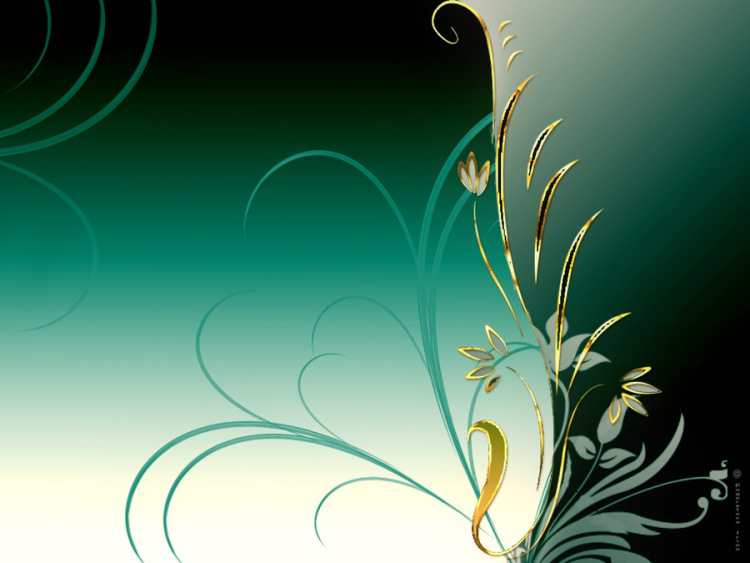 80 лет
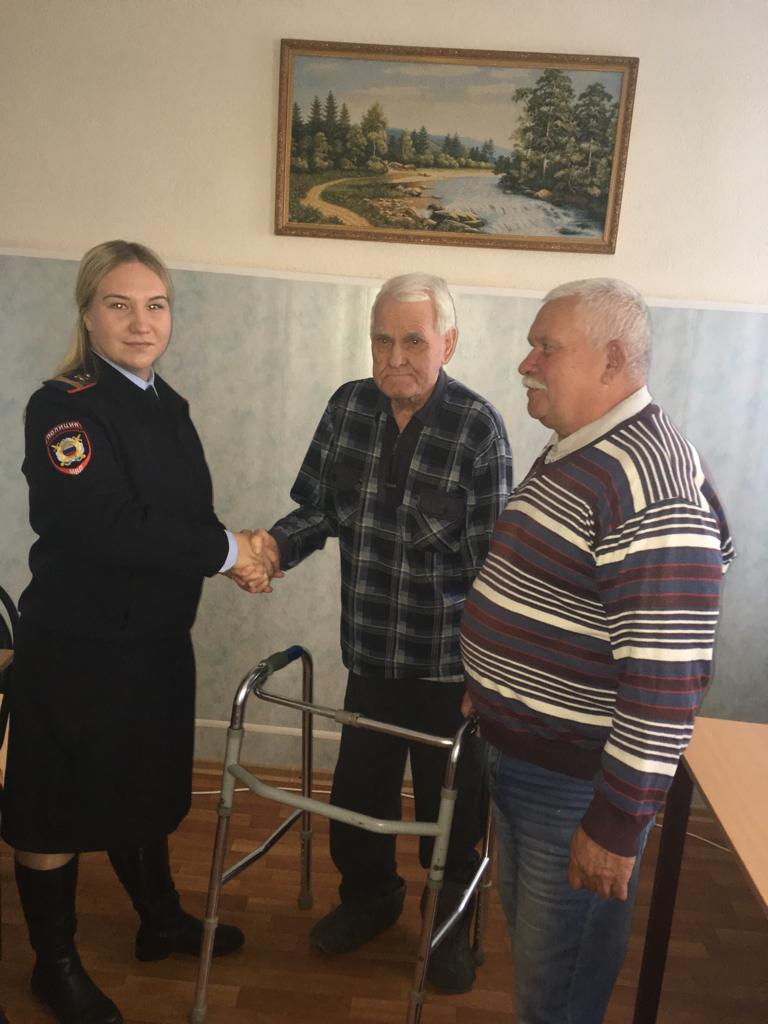 Гончаров 
Петр    Степанович 
родился 13.02.1939 г. в с. Ямань Воронежской области. Имеет сына и дочь. Служил в милиции, затем перевелся в ГАИ г. Сочи. Уйдя в отставку переехал в станицу Романовская и долгое время работал в автошколе. В 2019 году отметил 80-летний юбилей! Сослуживцы ежегодно поздравляют коллегу  с днем его рождения!
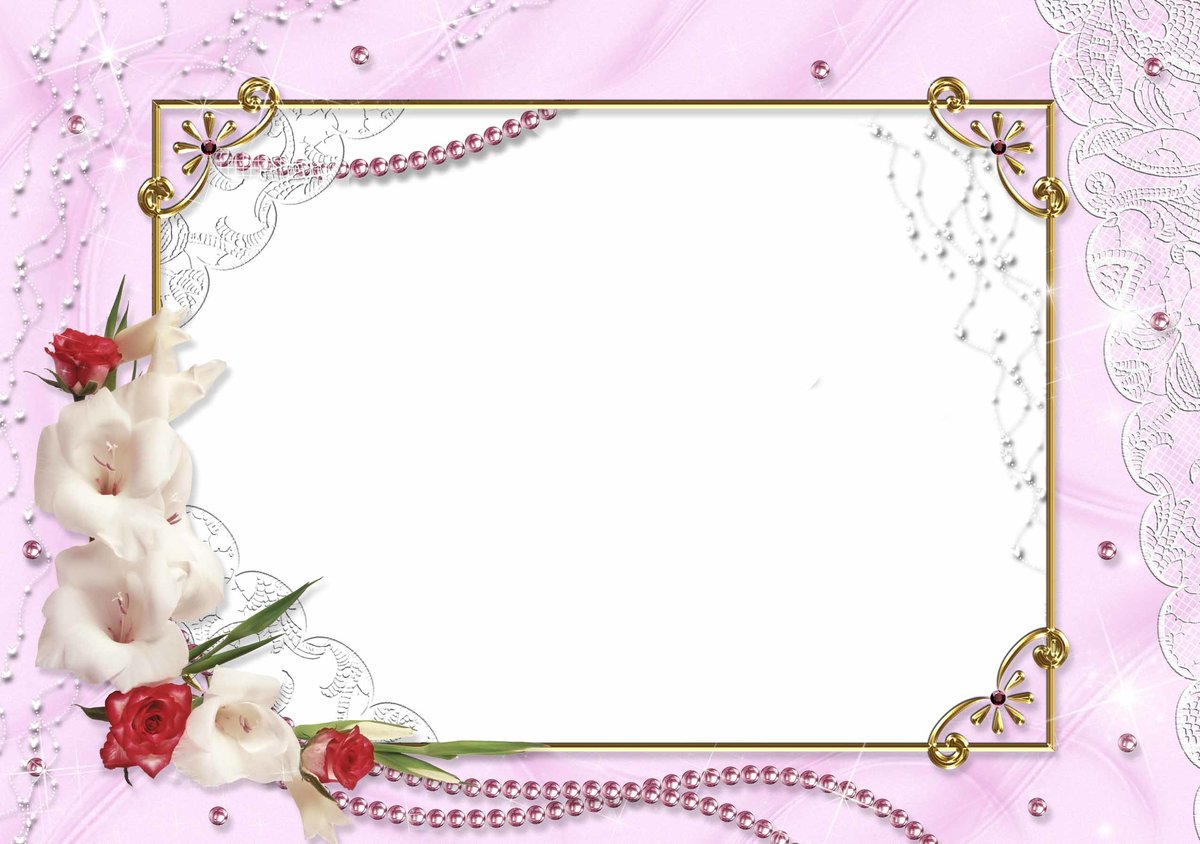 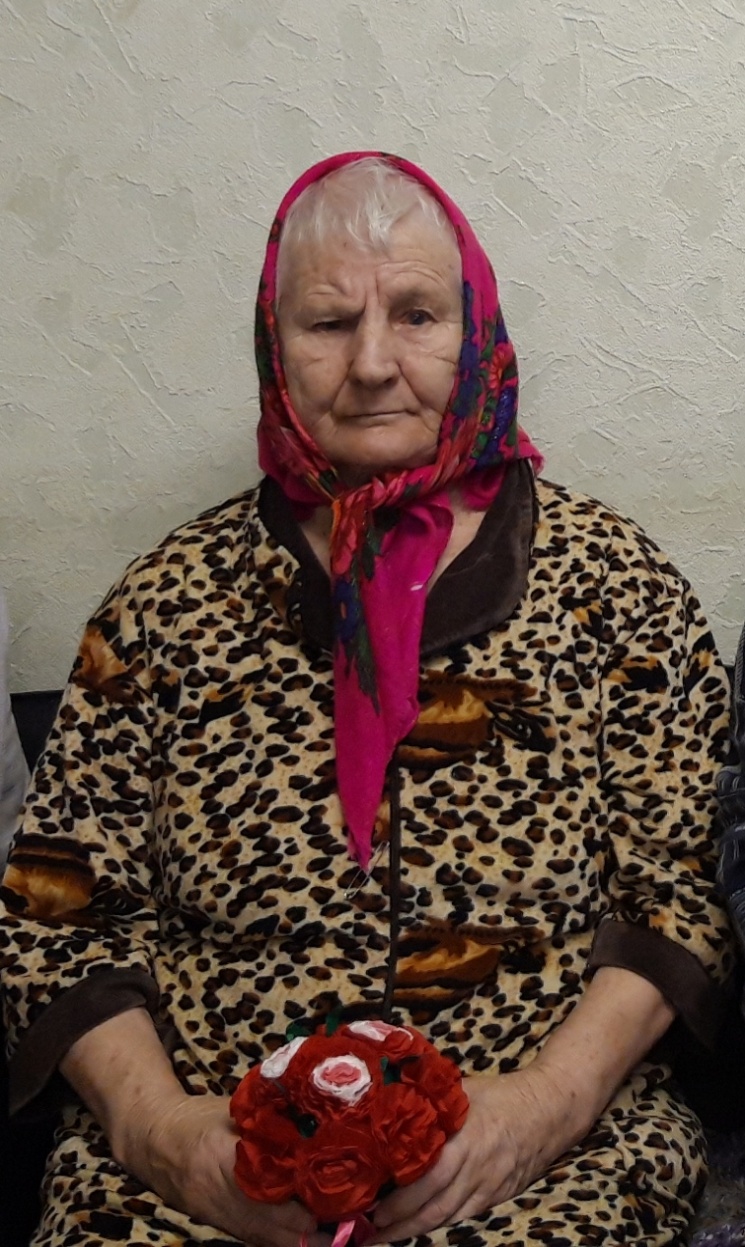 80 лет
Мацелик 
Лидия      Яковлевна 
родилась 22.02.1939 года на Украине. Ей, как и многим ее сверстникам, досталось тяжелое военное детство и послевоенный голод. В 60 - х годах вместе с братом и сестрой уехала на заработки в Ростовскую область. Осталась проживать в станице Романовской. Всю трудовую жизнь посвятила работе на животноводческой ферме. Лидия Яковлевна отметила свой 80-й юбилей!
80 лет
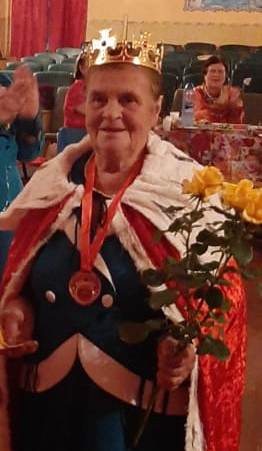 Донецкова 
   Эмма     Григорьевна 
     	родилась 23.10.1939 года в х.Потапов Ростовской области и прожила на одном месте, дожив до 80 – летнего юбилея. Работала дояркой. Эмма Григорьевна стремится жить интересно и полноценно ради двоих сыновей, четверых внуков и троих правнуков. Эмма Григорьевна - оптимистичный человек! И в свои 80 лет с удовольствием поет в казачьем хоре                 х. Потапов!
80 лет
Бокачева 
Просковья Васильевна 
родилась 09.09.1929 г. в г.Шемаха Азербайджанской ССР. Просковья Васильевна - ветеран Великой Отечественной войны. 48 лет отработала электромонтером 5 АСУ «Специального проэктно-конструкторского бюро АСУТП Промстрой Минпромстроя» Азербайджанской ССР. 
Воспитала троих детей. Сейчас у Прасковьи Васильевны 5 внуков и  2 правнука.
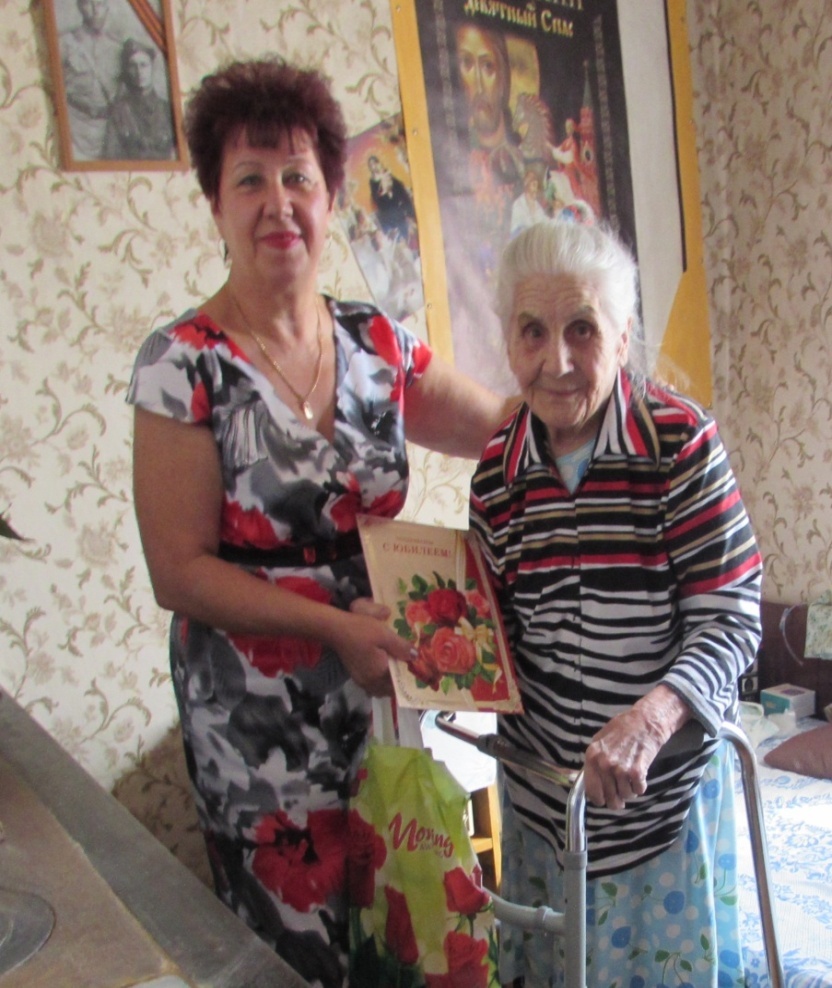 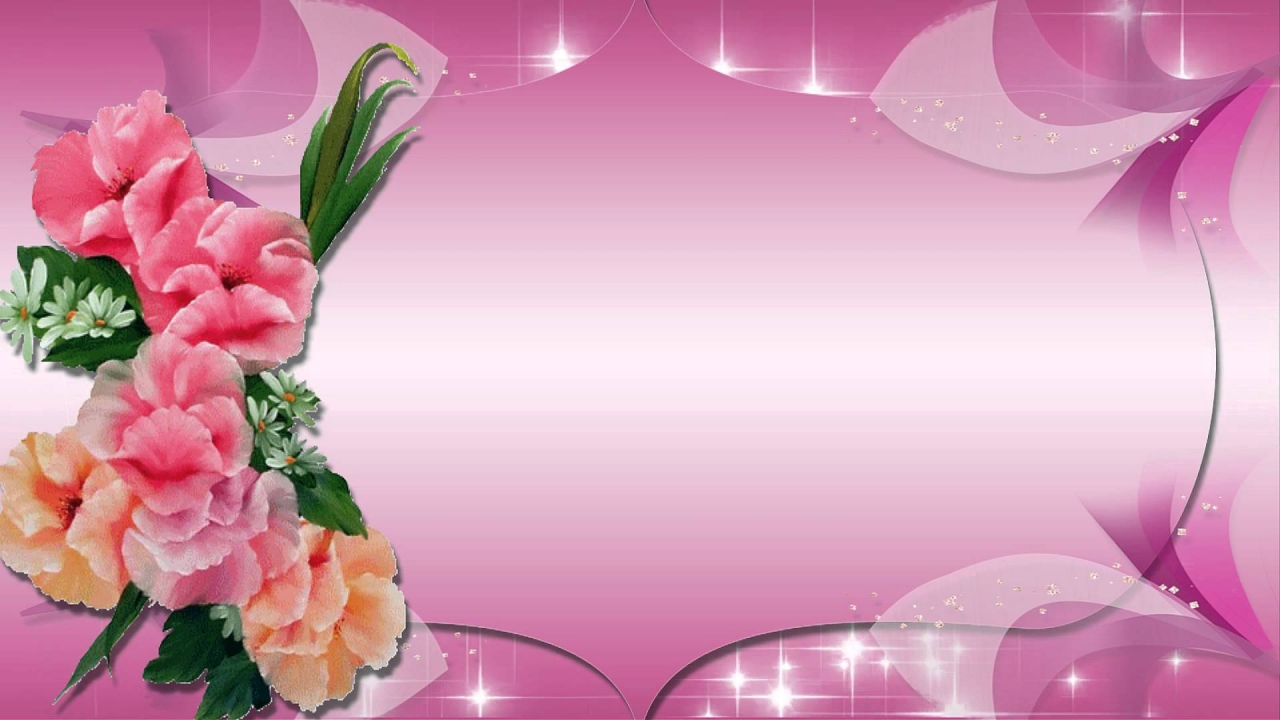 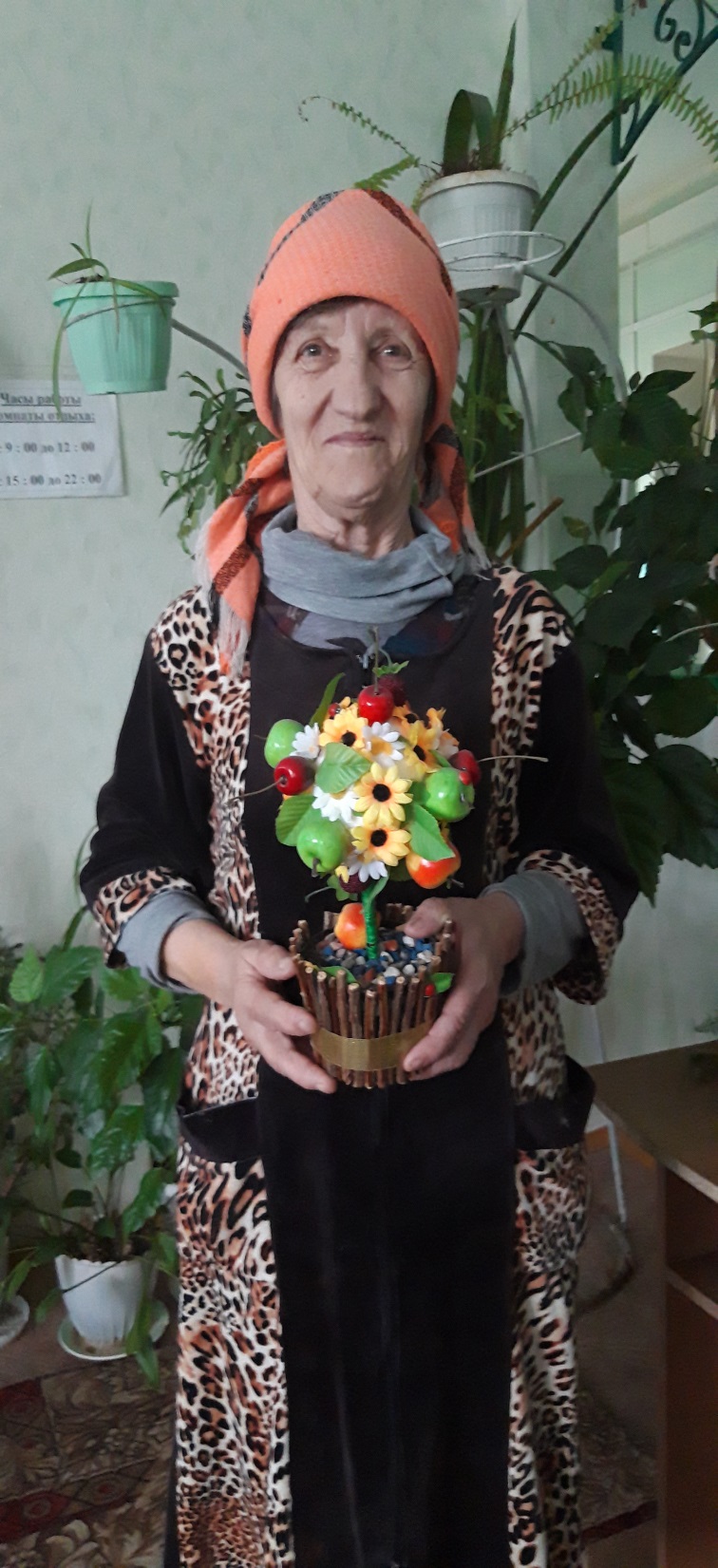 70 лет
Дружинина             Анна   Алексеевна
 родилась 21.09.1949 года в станице Большовская Ростовской области. Имеет четверых детей, жизнь посвятила воспитанию детей и ведению домашнего хозяйства. Анна Алексеевна отметила 70 -летний юбилей!
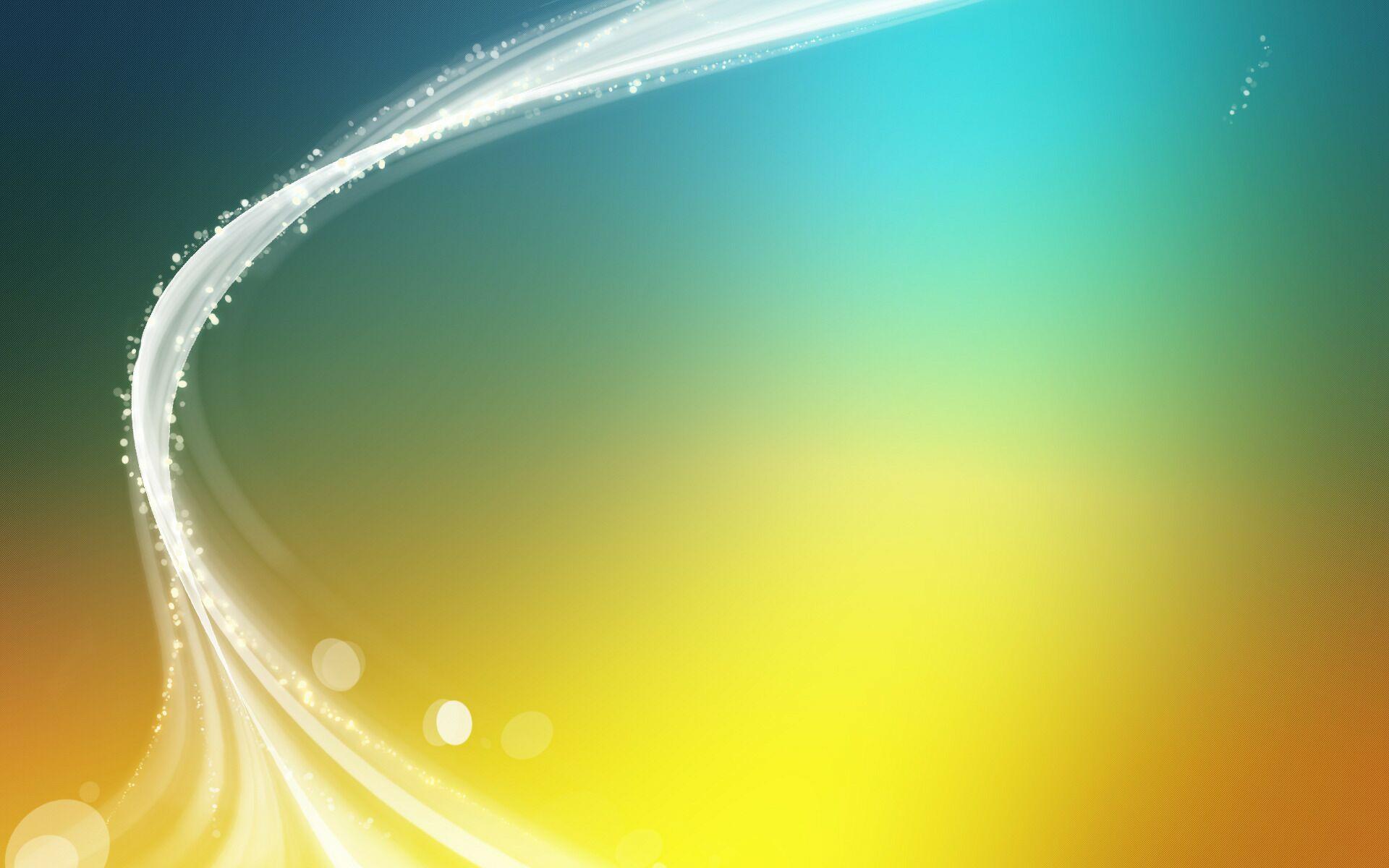 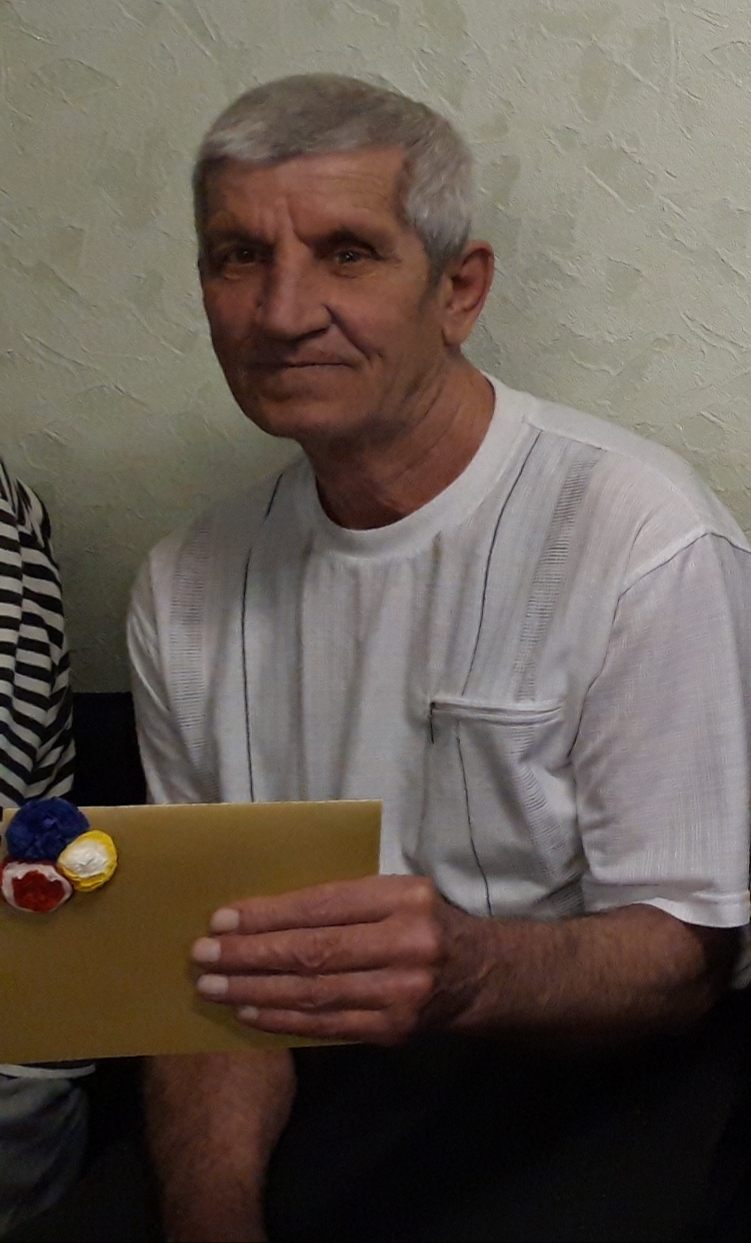 65 лет
Пащенко 
Николай   Васильевич 
родился 08.02.1954 года в поселке Красноармейский Ростовской области. Служил в милиции СССР, участковый города Волгодонска. Николай Васильевич отметил свой 65-й юбилей!
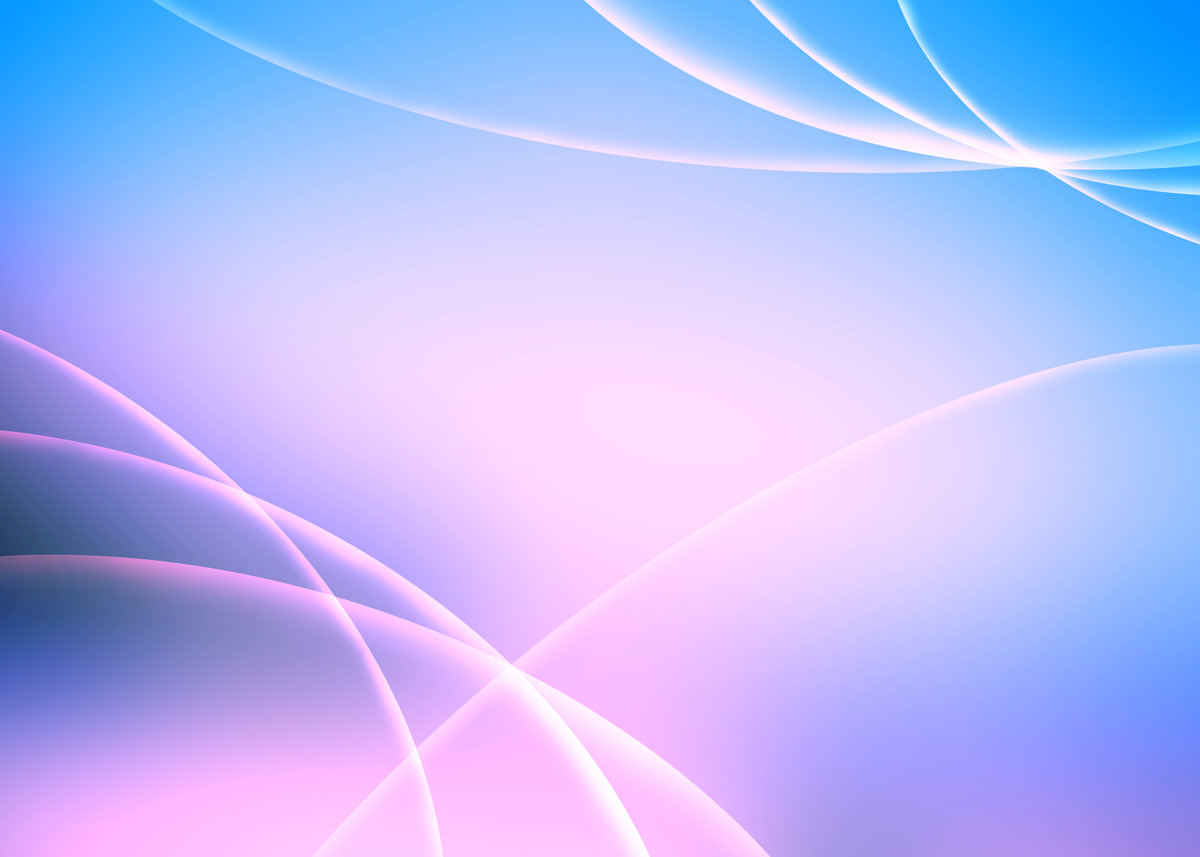 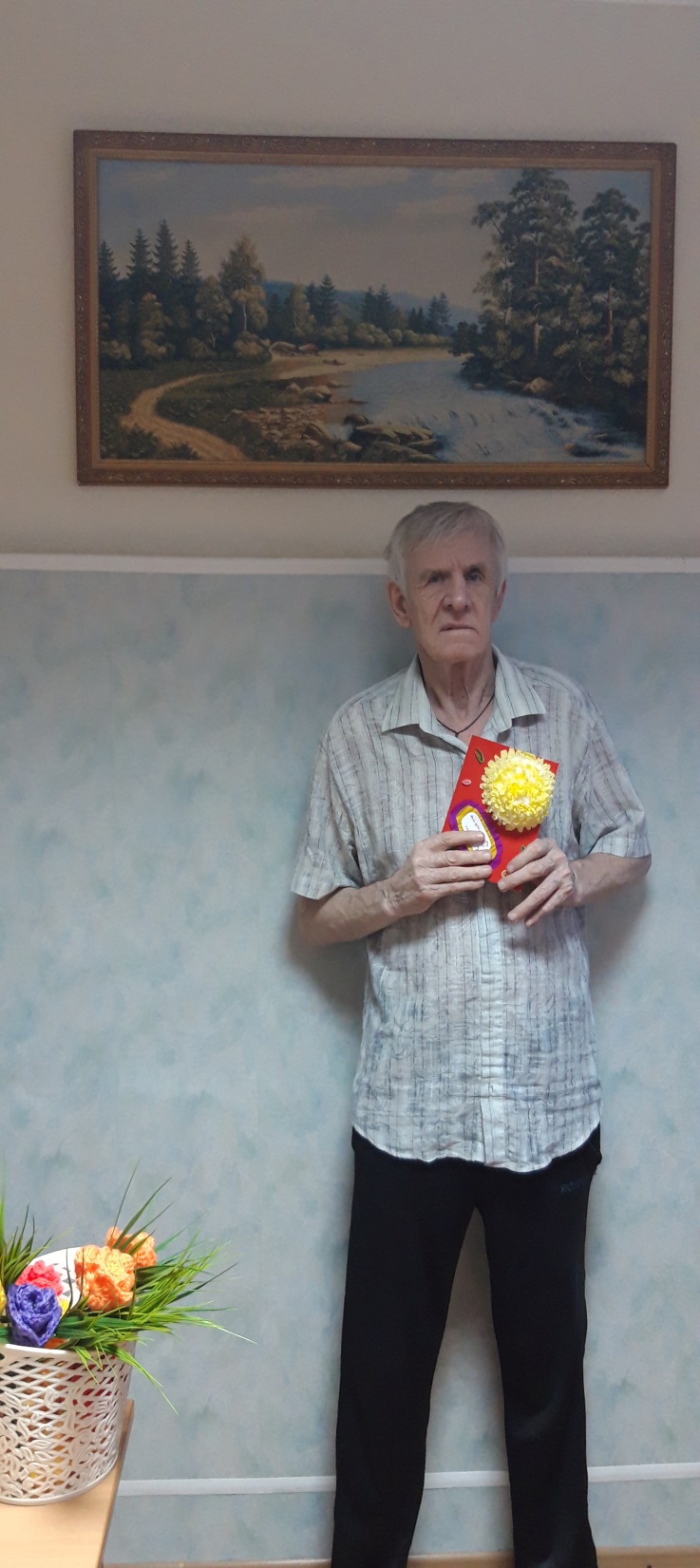 65 лет
Маторкин 
Григорий     Николаевич
 родился 02.01.1954 году в Мордовии. Служил в ГДР. В родное село вернулся с намерением жениться и иметь большую семью, но уехал в Ростовскую область на заработки. По распределению попал в совхоз «Мелиоратор», работал скотником, комбайнером. Женился в 23 года, имеет пятерых детей. В 2019 году отметил свой 65 летний юбилей!